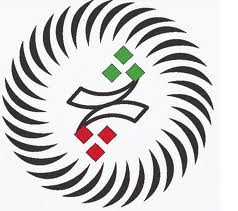 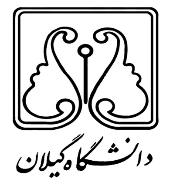 عنوان مقاله: ........
نام دانشجو: ......................
نام استاد راهنما: .....................
گروه .............. رشته ............ مقطع ............................
دانشکده علوم كشاورزي، دانشگاه گیلان
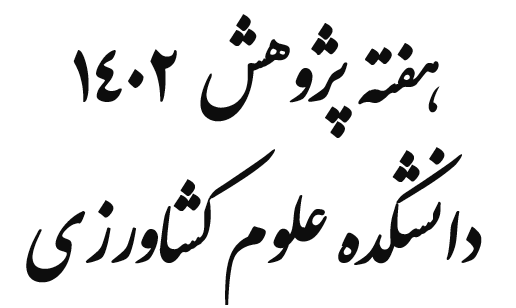 چکیده:
...................................
................................
.....................
....................
مقدمه و بیان مساله:
...................................
................................
نتیجه گیری:
منابع:
.....................
....................
.....................
....................
یافته ها:
.....................
....................